Кружок  « Мир батика»
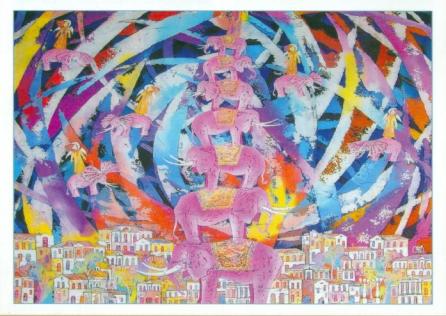 Семёнова Т.В.
воспитатель
МКДОУ № 13
Батик –
с индонезийского языка переводится  как «нанесение горячим воском». “Bа" –  означает хлопчатобумажная ткань, а "tik" – «точка» или «капля». Ambatik – рисовать, покрывать каплями, штриховать.
Цель:Познакомить детей с искусством батикаРазвивать пространственное мышлениеУчить детей свободно выражать свой замыселПобуждать детей к творческим поискам и решениямРазвивать уверенность в собственных силахРазвивать чувство фактурности и объёмностиРазвивать фантазию, творческую активность и эстетический вкус
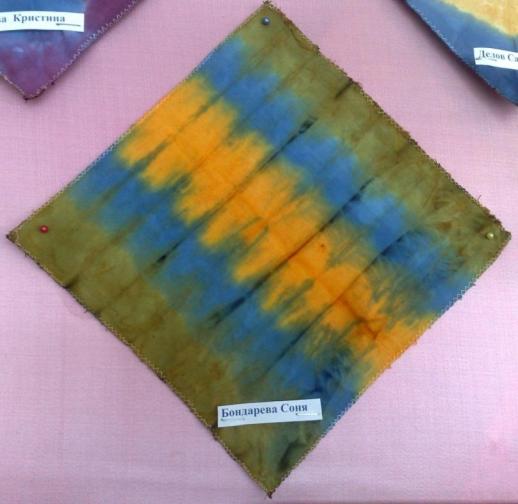 Бандан
Складной
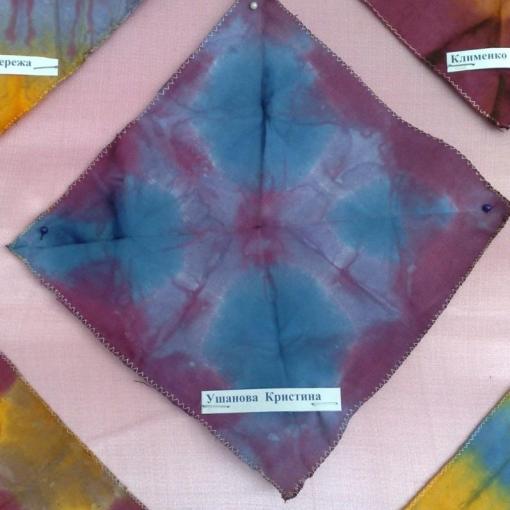 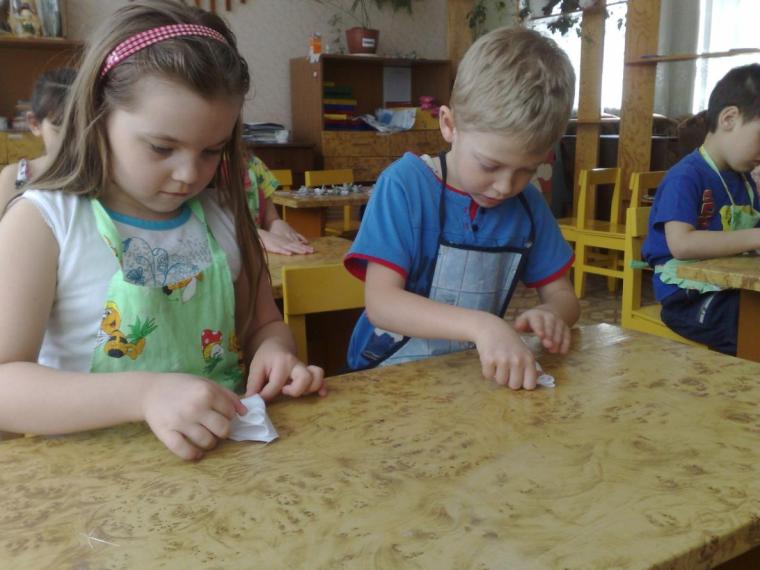 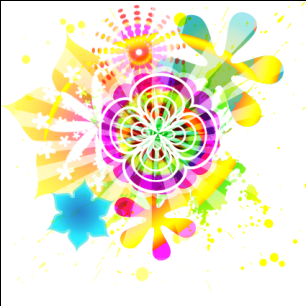 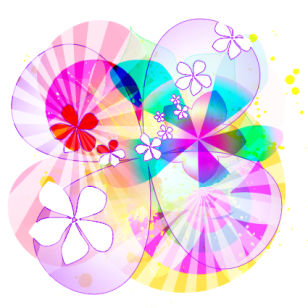 Бандан
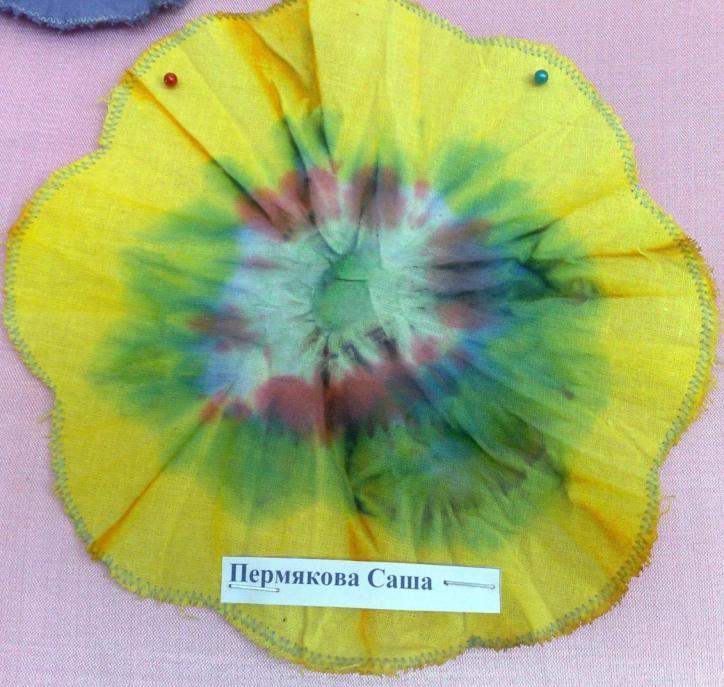 С помощью 
камешка
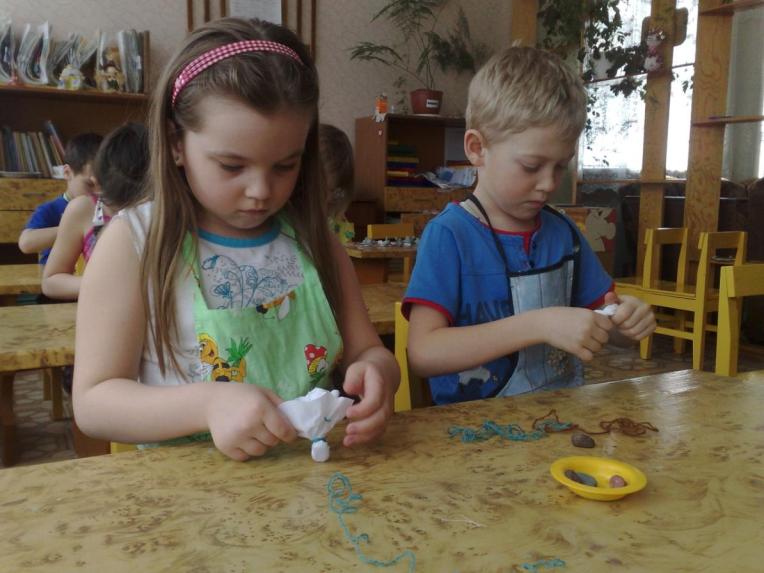 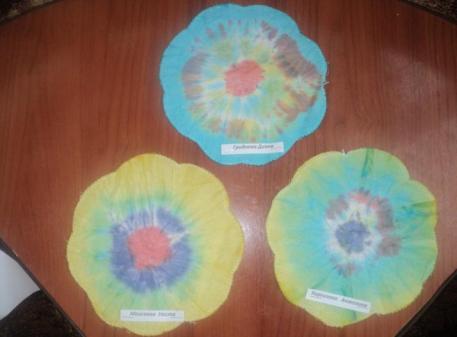 Холодный  батик
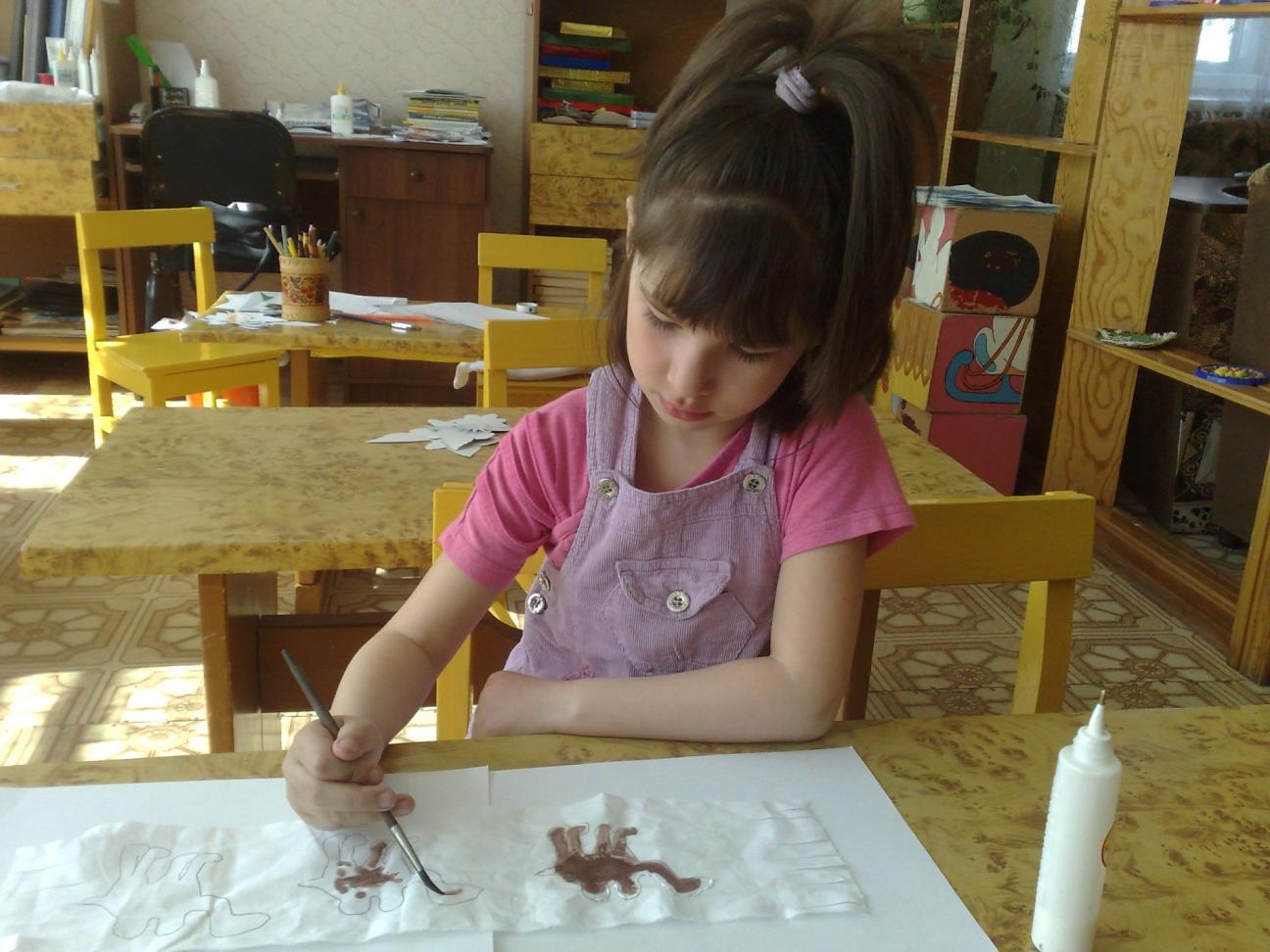 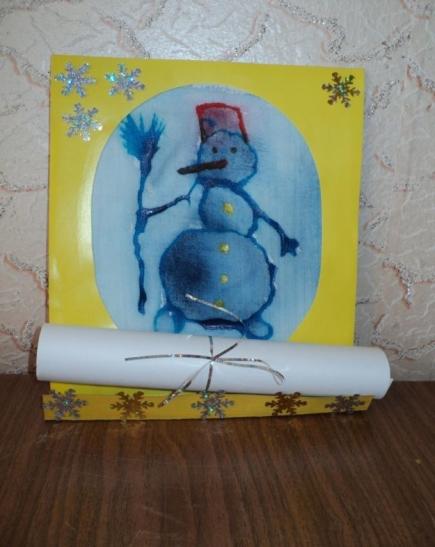 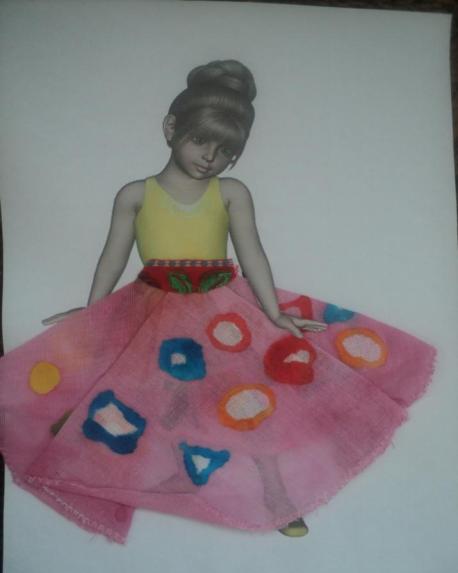 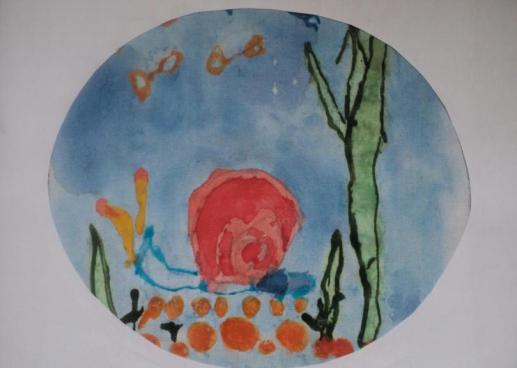 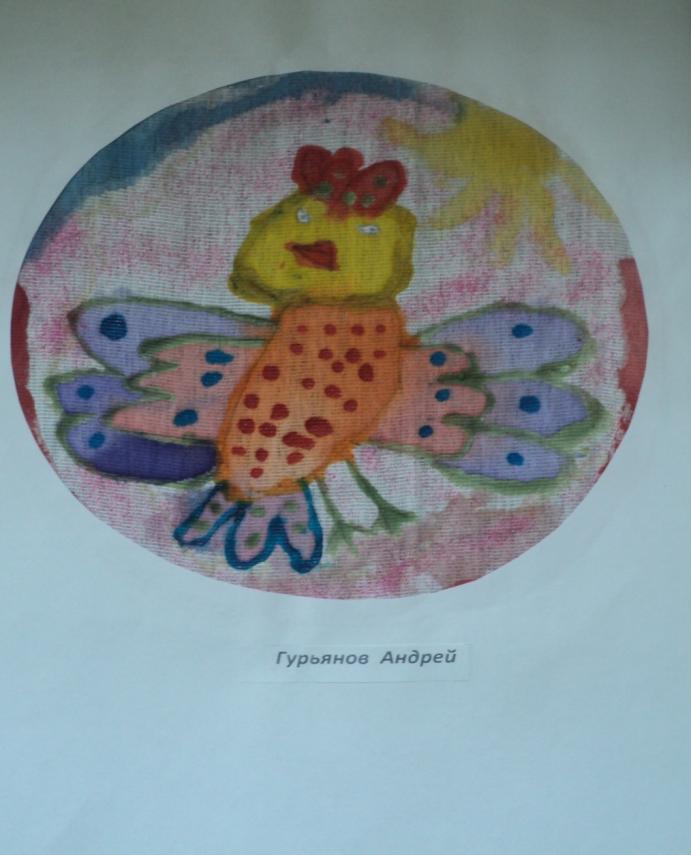 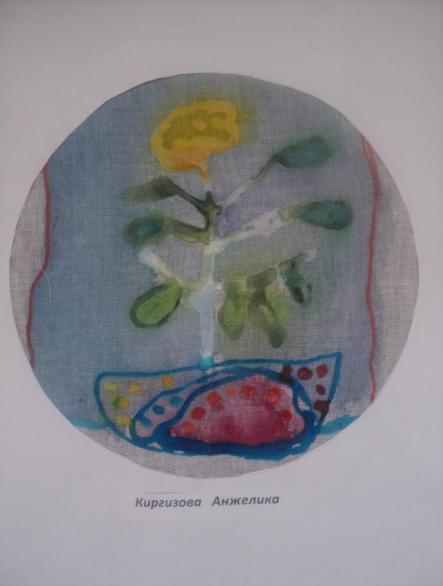 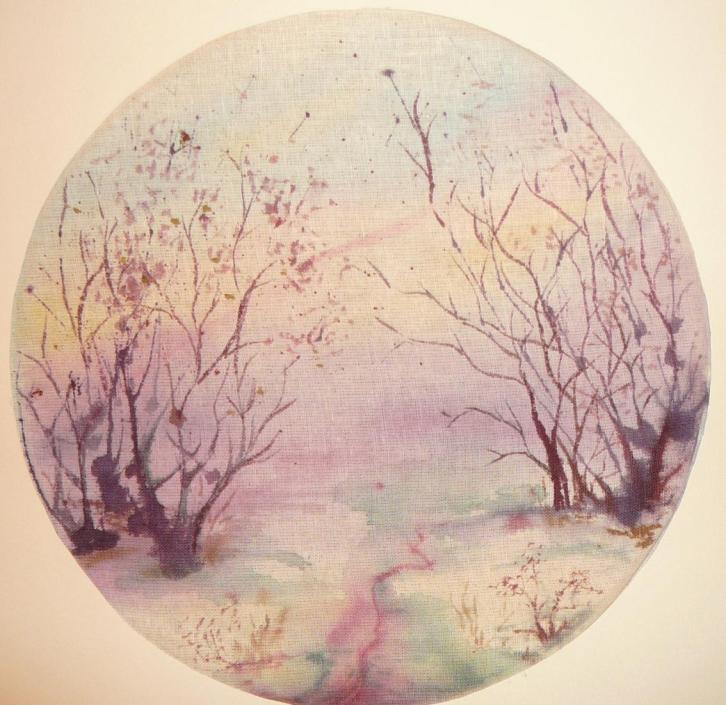 Свободная роспись
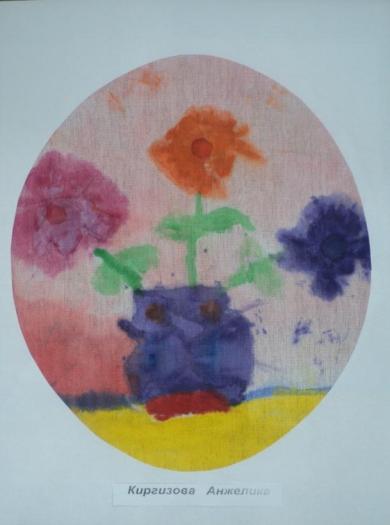 Дополнительные эффекты – «кракле»
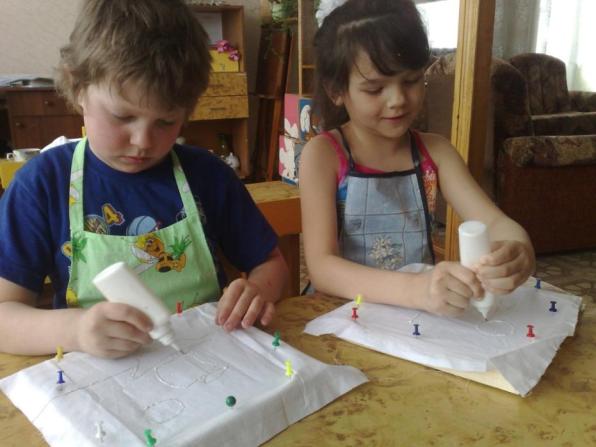 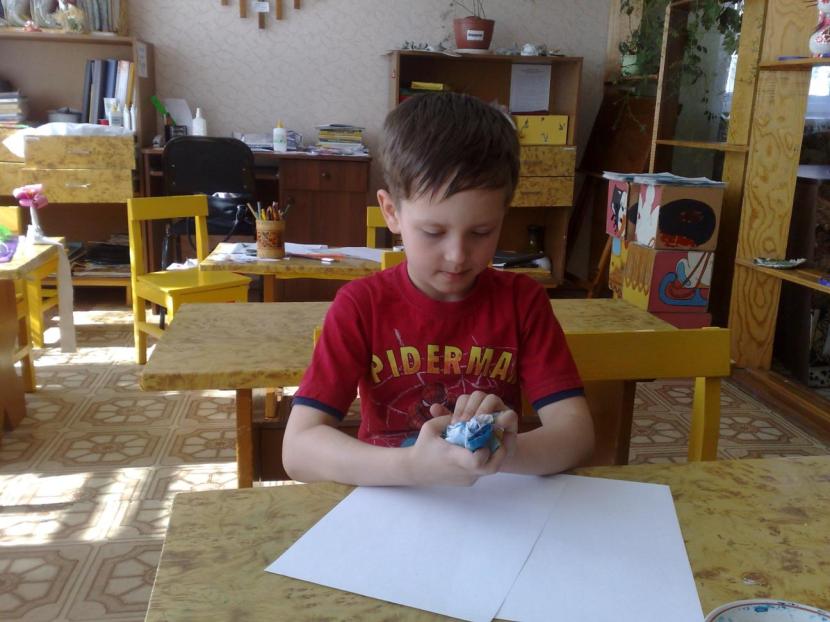 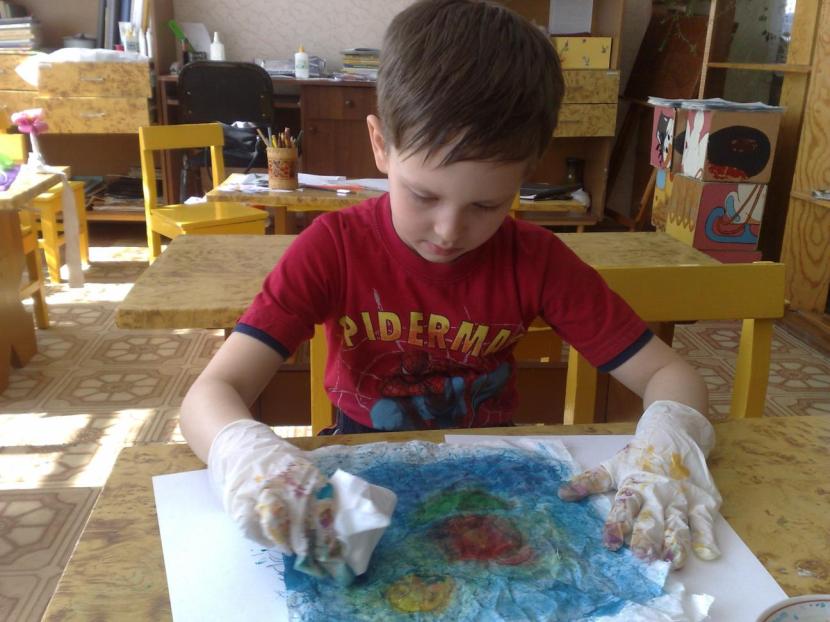 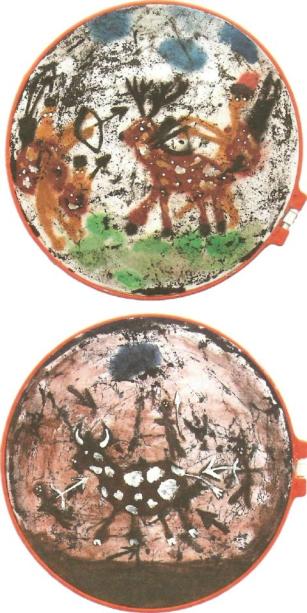 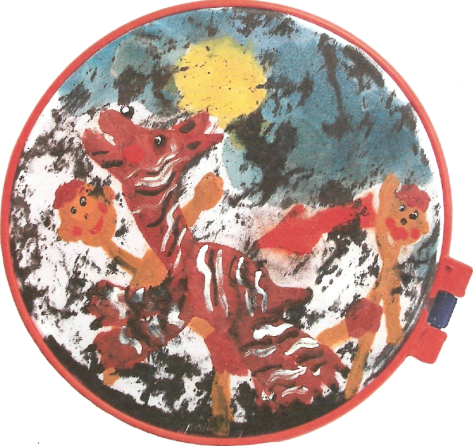 «Древняя роспись»
Дополнительные эффекты
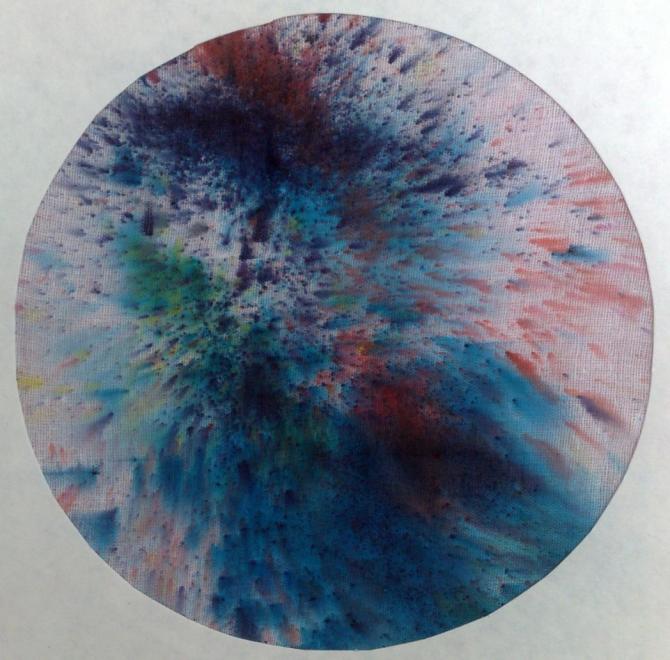 Присыпка 
красителями
Спасибо за внимание